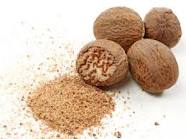 PENGANTAR MK
SOS-AN-KES
REFERENSI
Foster, George M; Anderson, Barbara Gallatin. Antropologi Kesehatan. Universitas Indonesia Press:Jakarta. 1986
Cohen, Bruce J. Sosiologi : Suatu Pengantar. Bina Aksara : Jakarta. 1983 
Sarwono, Solita.Sosiologi Kesehatan, Beberapa Konsep Beserta Aplikasinya. Gadjah Mada University Press: Yogyakarta. 1993
Joyomartono,Mulyono. Pengantar Antropologi Kesehatan. UPT UNNES Press. Semarang. 2004
BUKU ACUAN
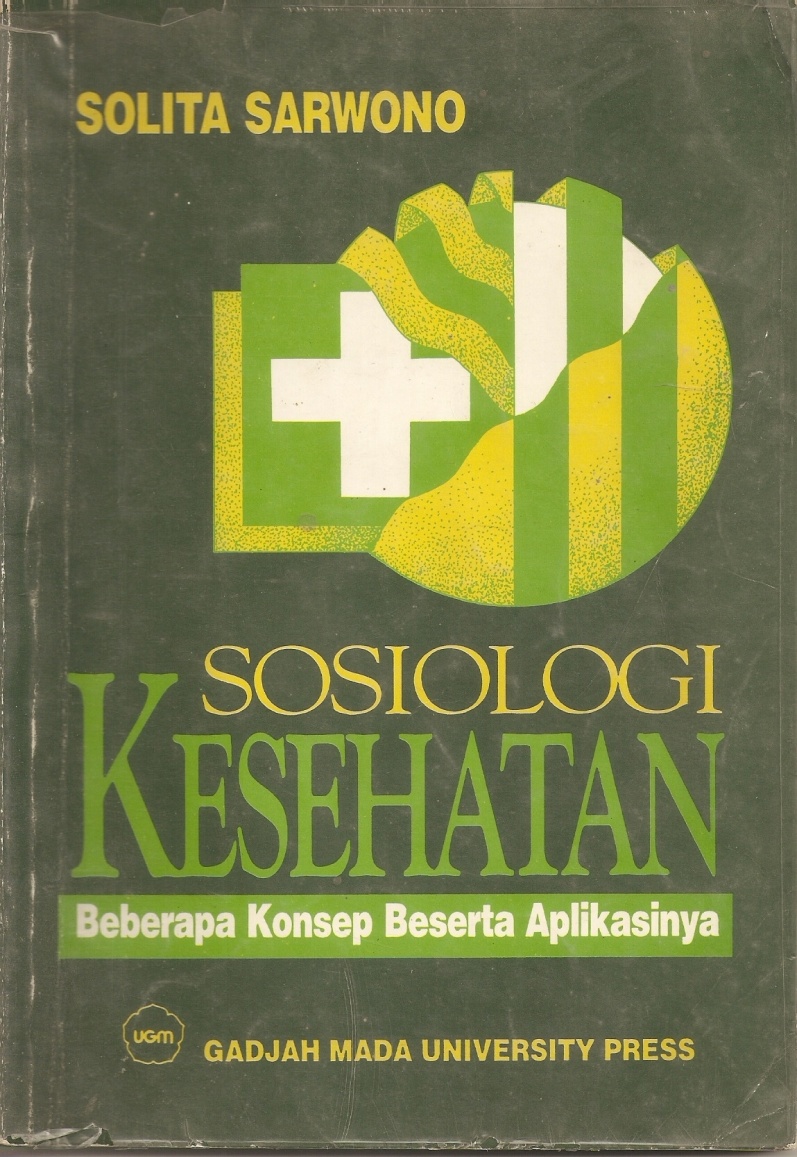 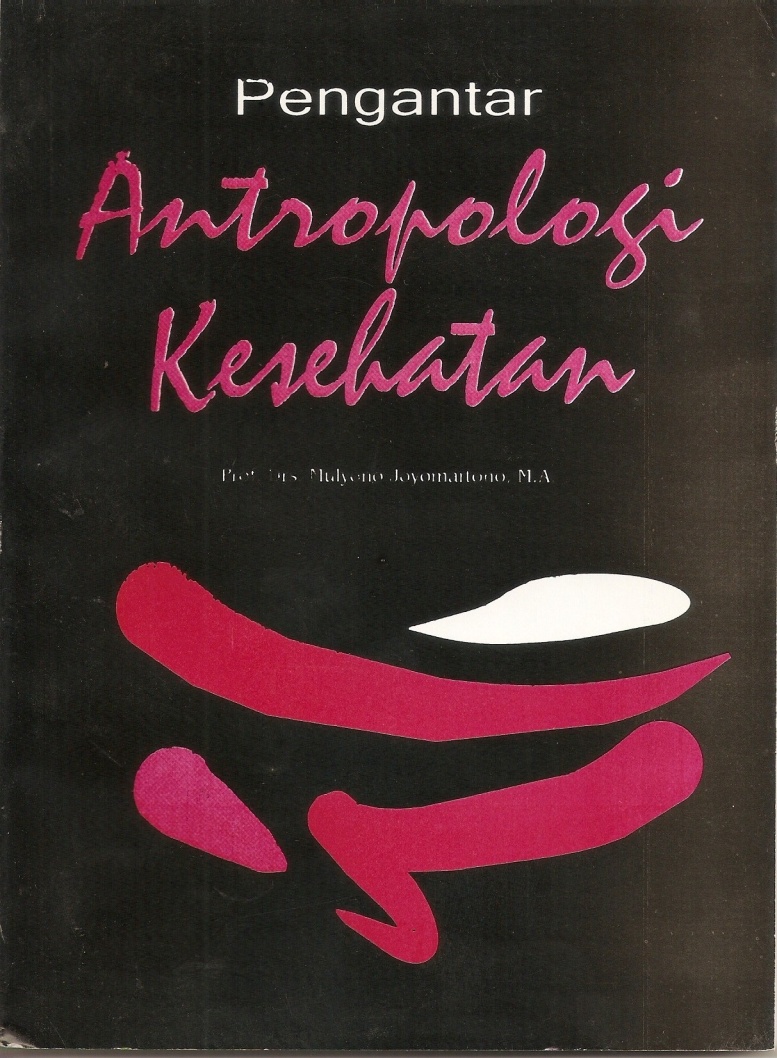 Buku Acuan
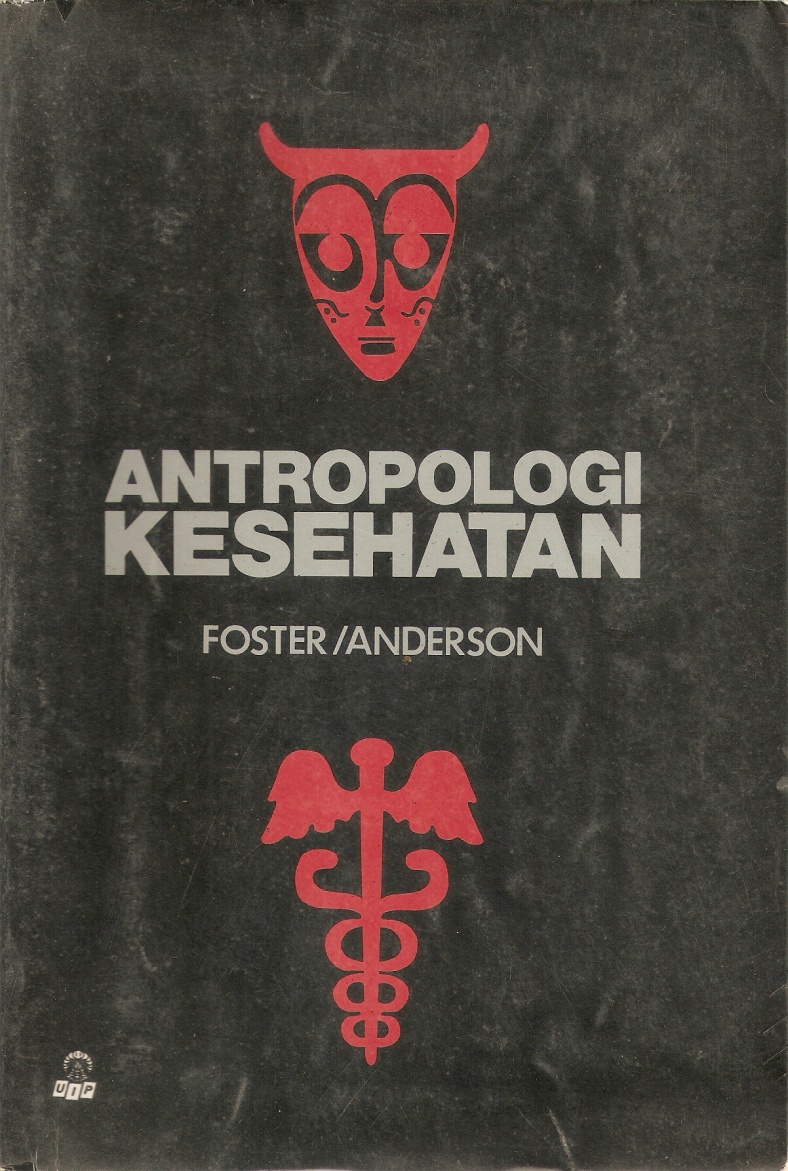 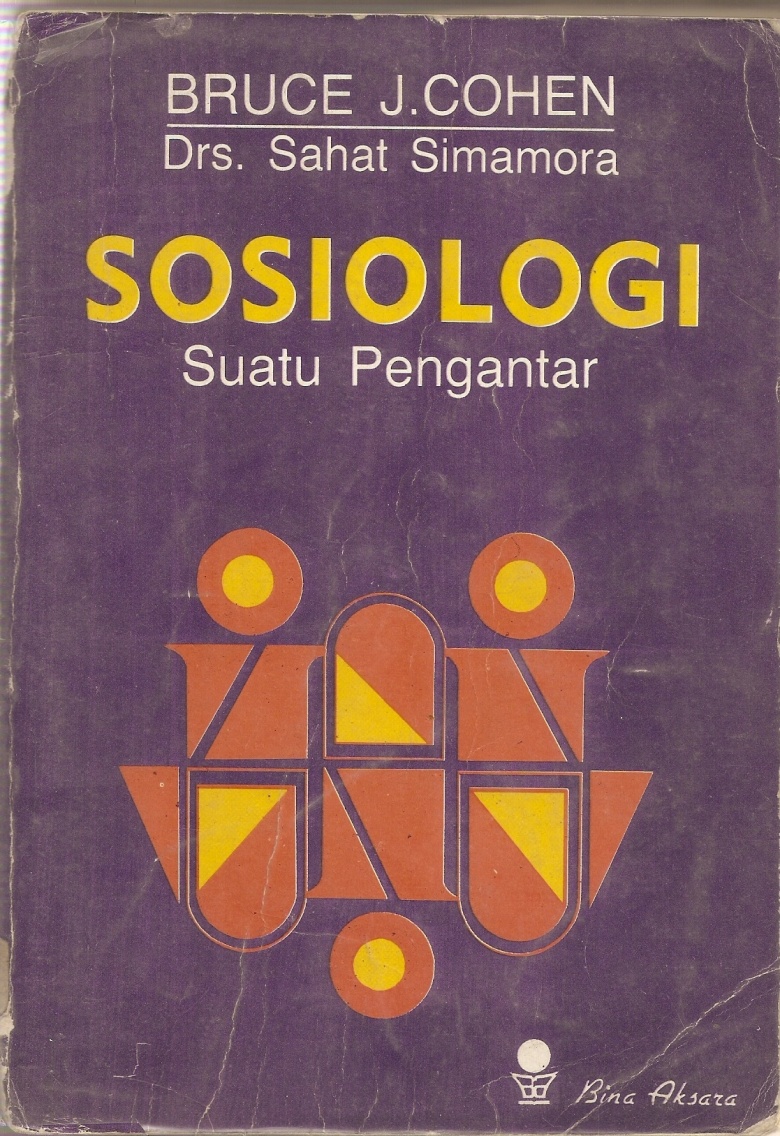 RPKPS
SILABUS
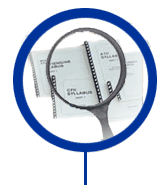 Keluarkan Kertas, dan tuliskan dalam 10 kalimat

Budaya apa yang berlaku di daerahmu?
Atau 
Kepercayaan apa yang diyakini masyarakat di sekitarmu?
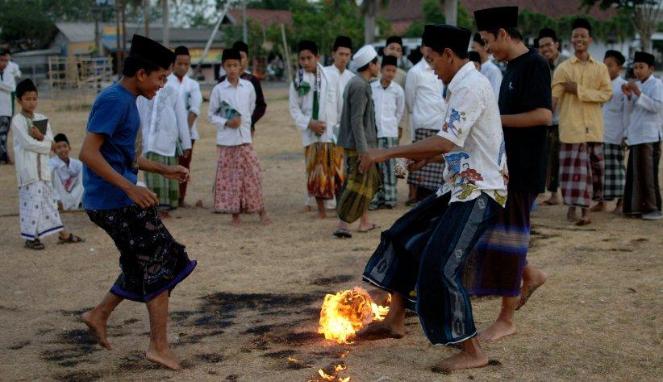 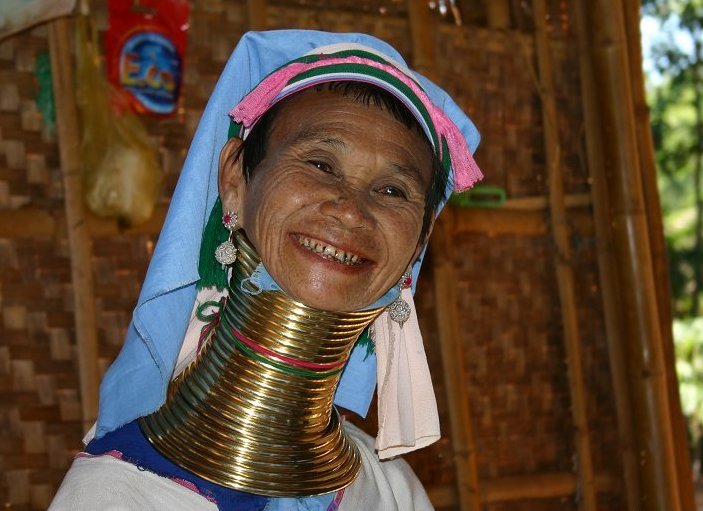 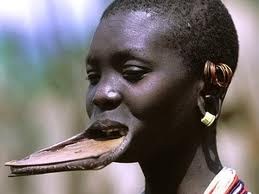 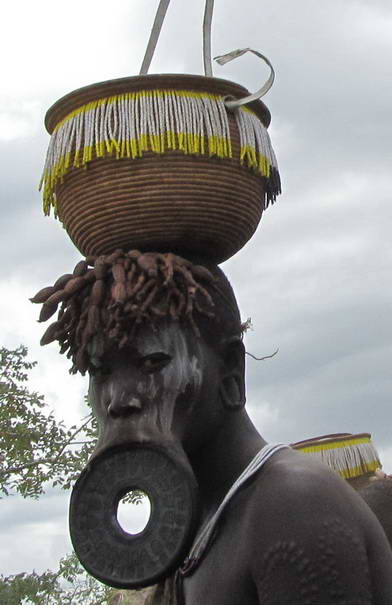 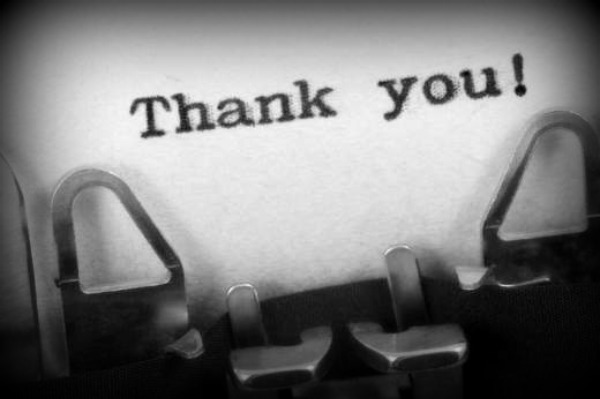